Helsefellesskap HelgelandNordland i et sikkerhetspolitisk perspektiv
Bodø, 3.juni 2024
Heidi Kløkstad, politimester
05.11.2024
Side 1
Krig i Europa
1990-2014 - Europa i dyp fred
Terrorisme den store trusselen
Februar 2022 – krig i Ukraina
Russland den store trusselen
Oktober 2023 – krig i Midtøsten

Den mest alvorlige situasjonen i Europa siden 2.verdenskrig!
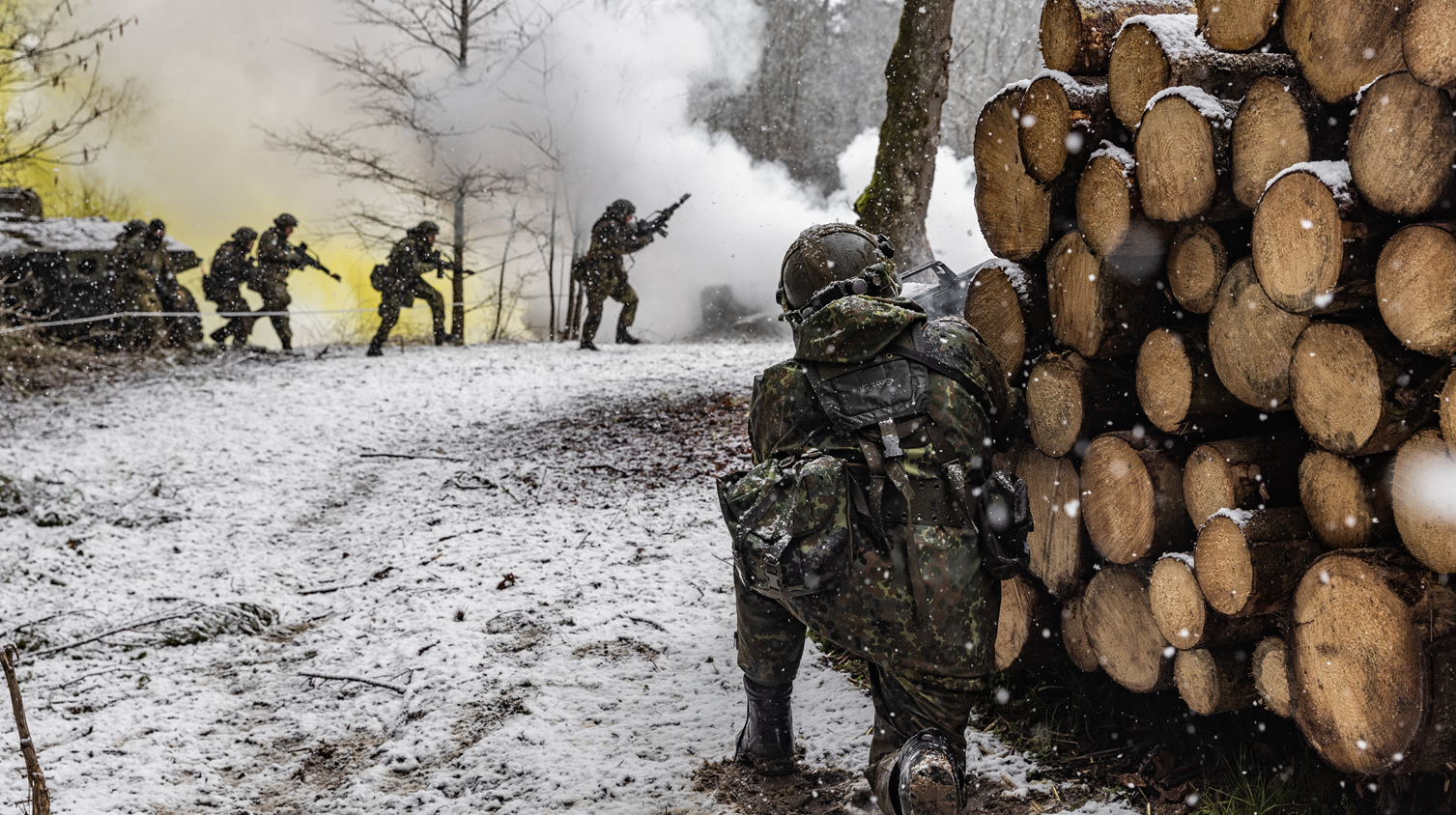 05.11.2024
Side 2
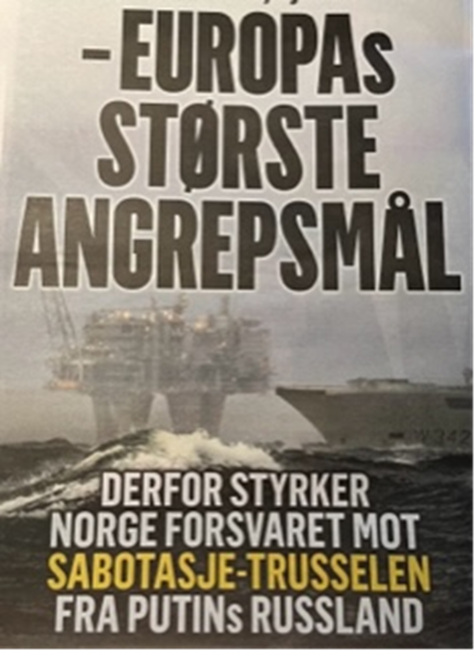 Norge som etterretningsmål
Europas viktigste land ift energiforsyning
Vesentlig forverret samarbeid med Russland
Økonomiske sanksjoner mot Russland
Nord-Norge i ei særstilling
Russland trenger informasjon om oss for å påvirke, forstyrre og destabilisere!
05.11.2024
Side 3
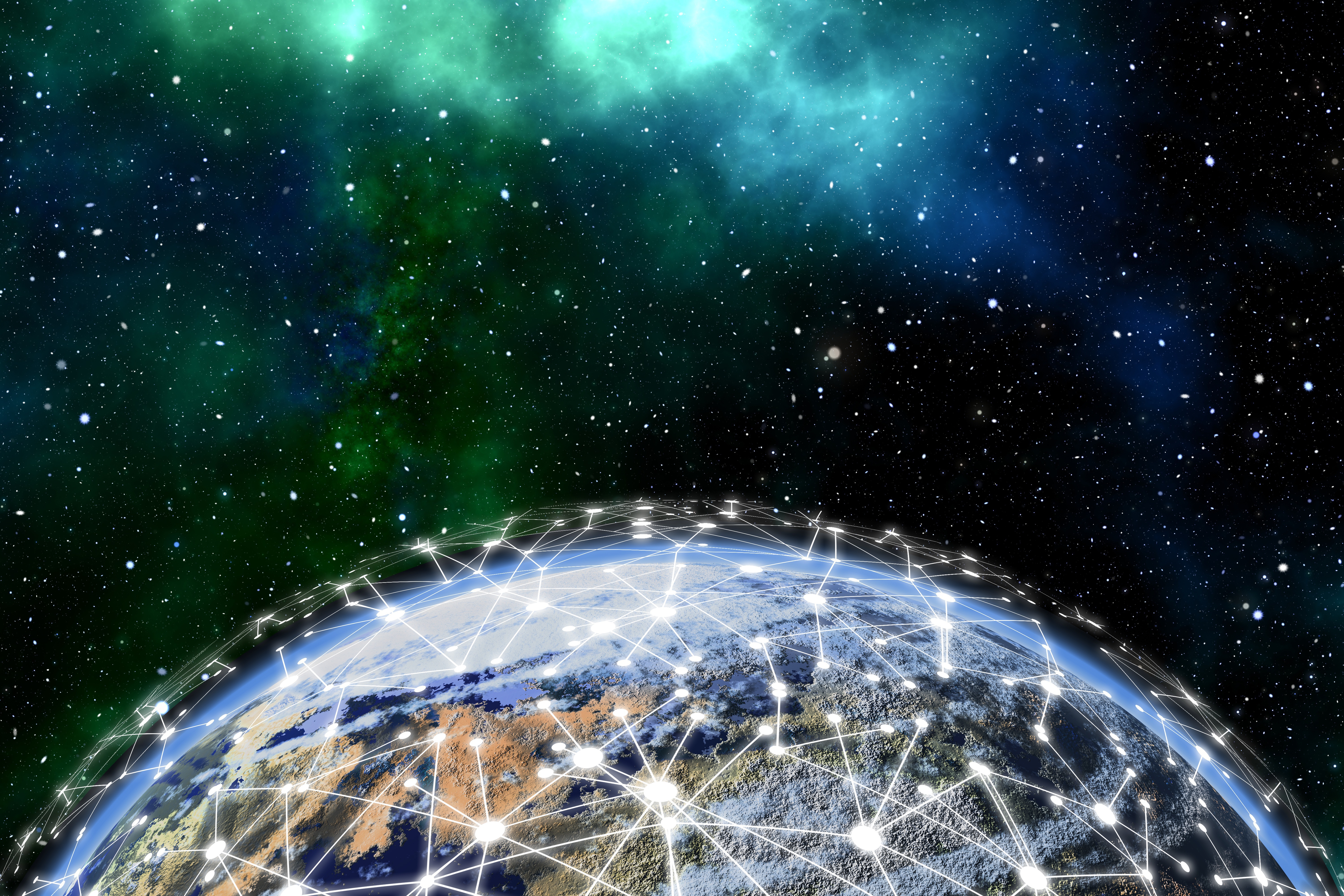 Konsekvenser av krigen i Ukraina
Prisøkning, råstoffmangel, nettverksangrep, droneaktivitet, sabotasjehandlinger, flyktningestrøm mv
Hybride/sammensatte trusler – vanskelig å oppdage og lett å fornekte!
05.11.2024
Side 4
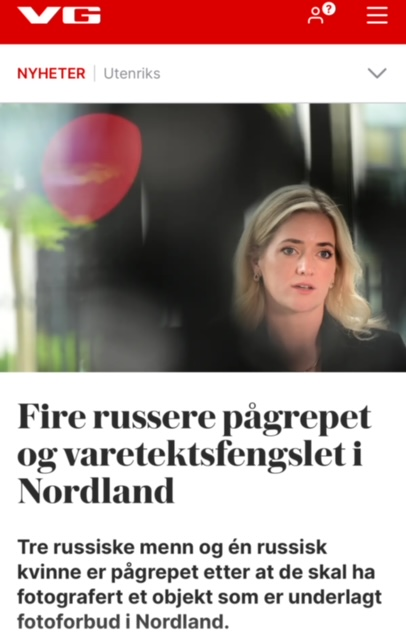 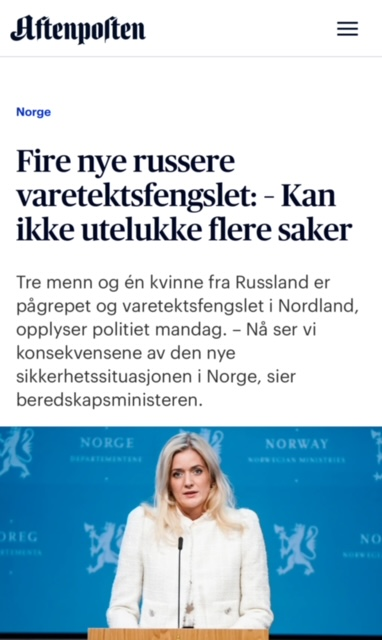 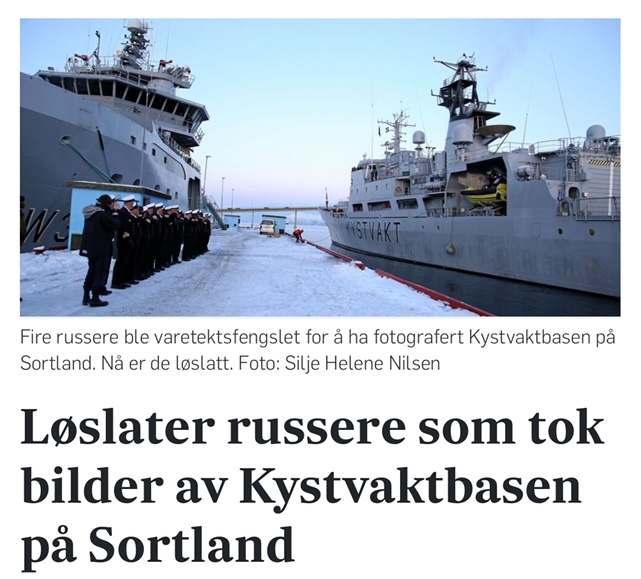 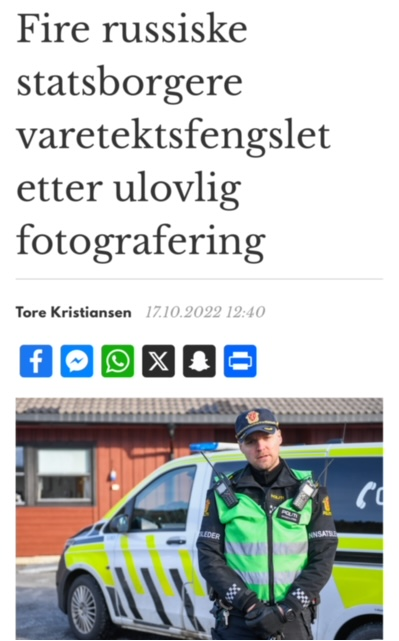 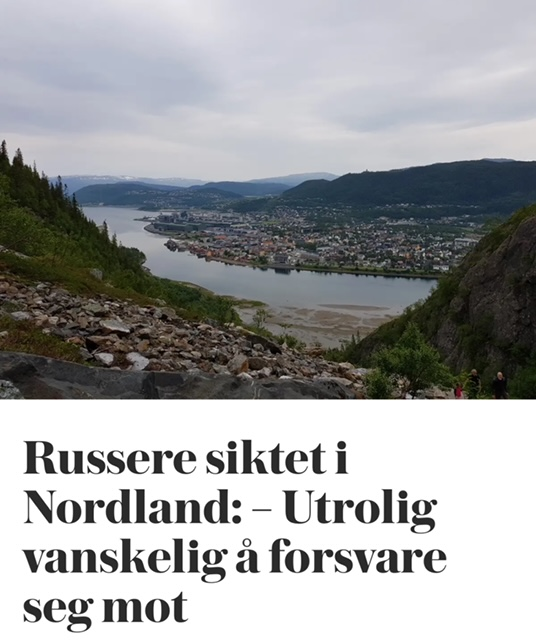 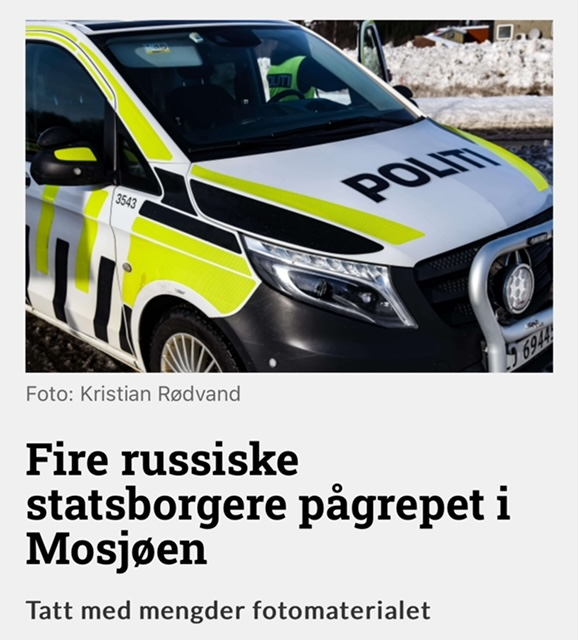 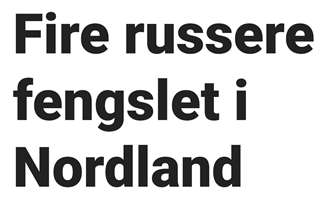 05.11.2024
Side 5
Nordland – en viktig del av nordområdene
Norges tetteste konsentrasjon av militære anlegg i Nordland og Troms
Forsvarets operative hovedkvarter 
Omfattende militær utbygging på Evenes
NATO-kai i Bogen
Romstasjon på Andøya
Forhåndslagring av materiell for allierte
Oppsett av allierte styrker og kampfly
Mottak av allierte til Sverige og Finland
Ofotbanen til Sverige
Internasjonale øvelser
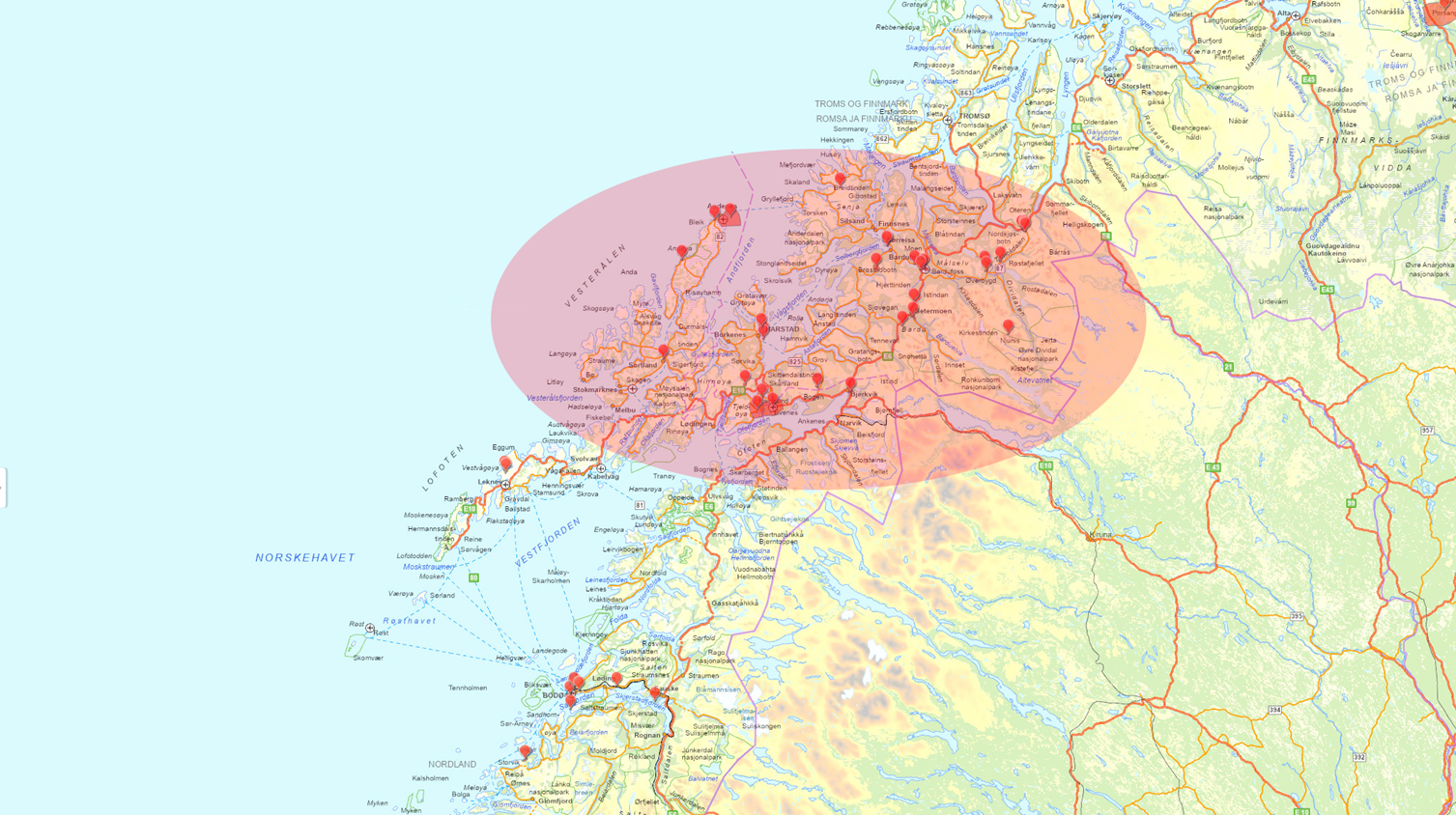 05.11.2024
Side 6
Russisk spionasje
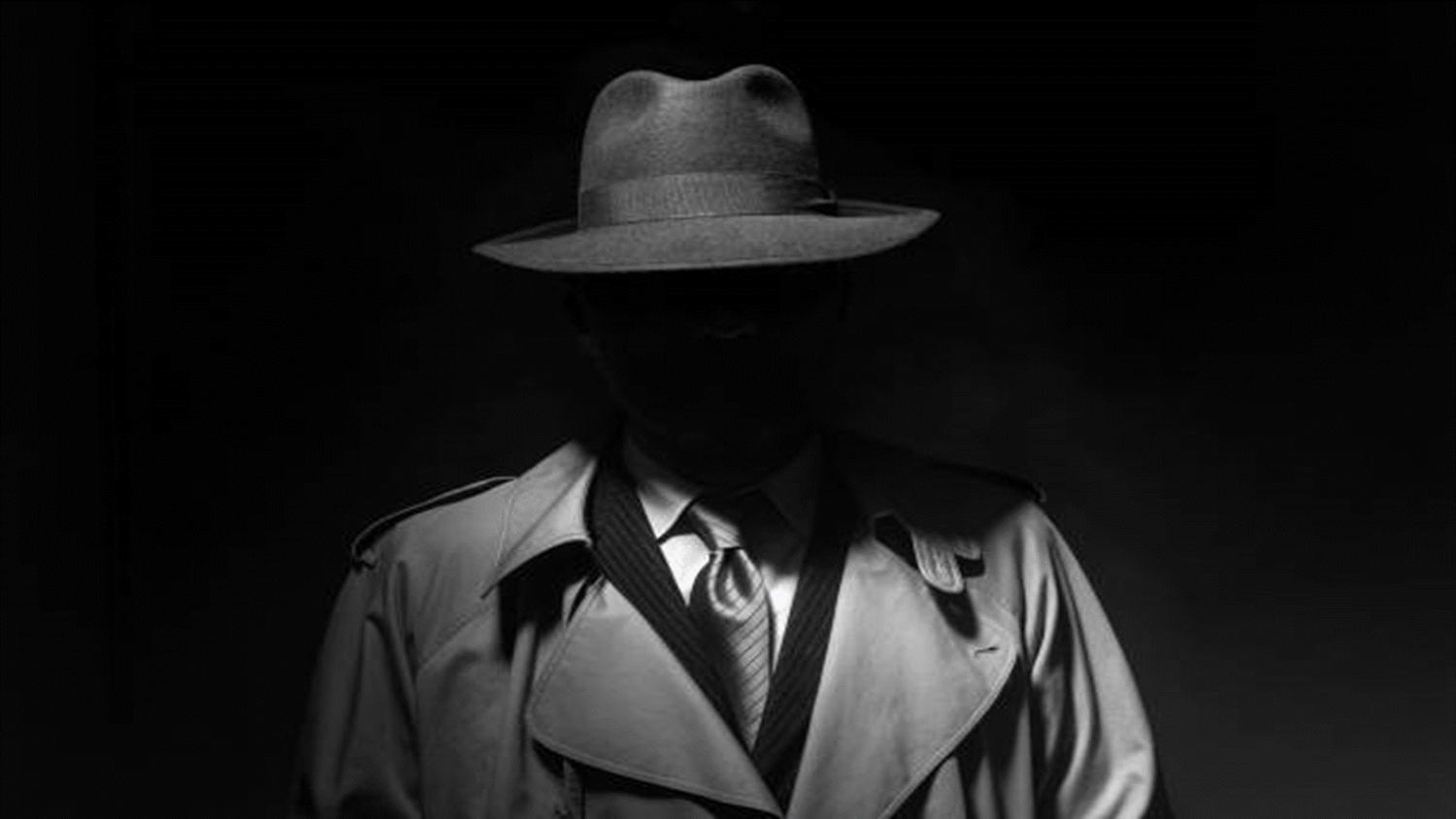 Mer profesjonelle enn andre
Villig til å bruke vold 
Forventninger til russere i Norge
Bruker familie som pressmiddel
Bruker både profesjonelle agenter og illegalister
05.11.2024
Side 7
Sivile samfunn – mål for ondsinnede aktører
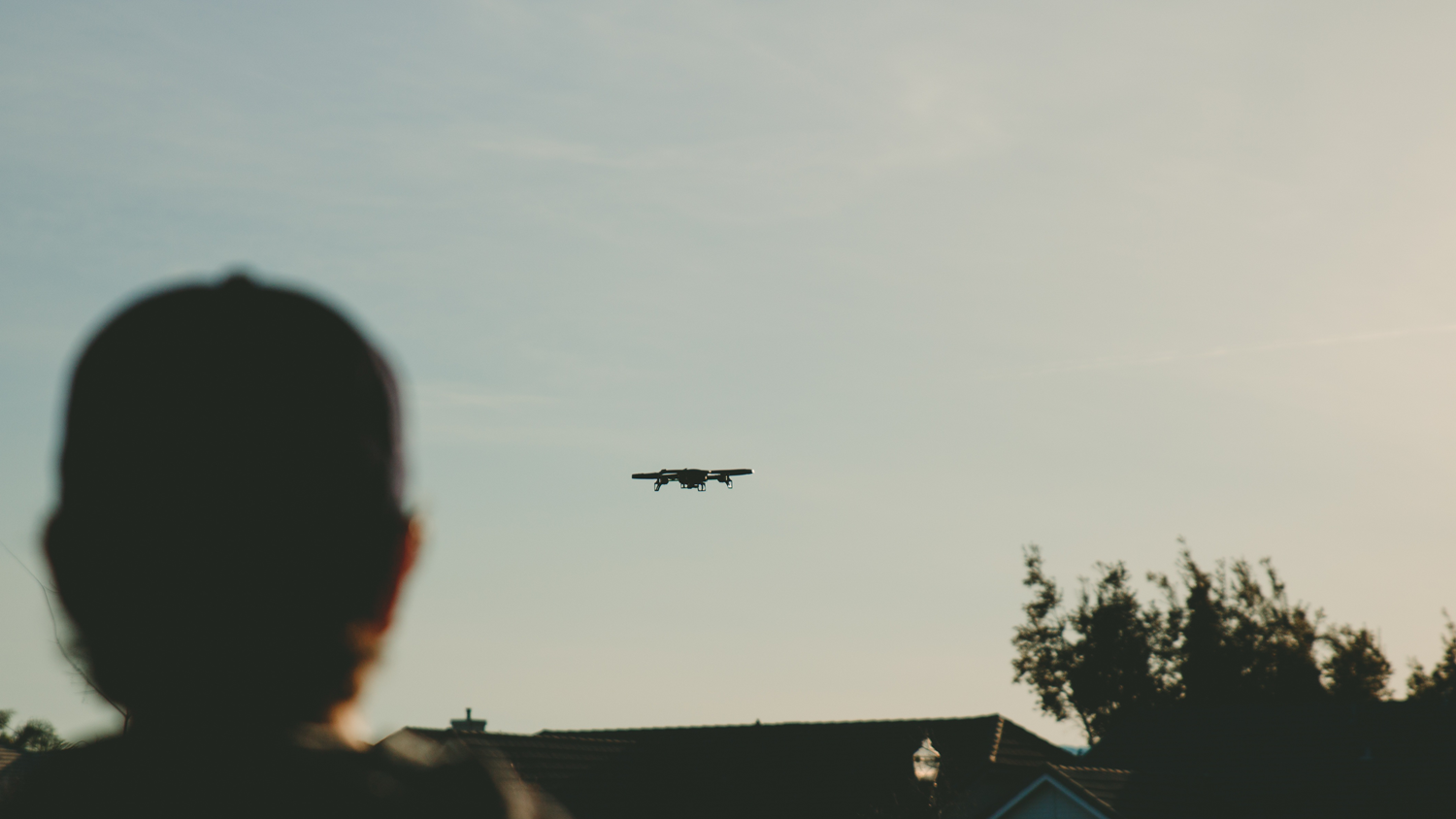 Offentlige etater, næringsliv og akademia er sentrale mål
Tilgang til avansert  teknologi
Tilgang til varer og råstoffer
Tilgang til kunnskap
Andre bedrifter i verdikjeden?
05.11.2024
Side 8
Eksempler på sivile etterretningsmål i Nordland
Nordlandssokkelen
Havbruksnæringen
Romstasjonen på Andøya
Hovedredningssentralen
SAMLOK
Eiendomsforvaltning
Kritiske samfunnsfunksjoner som helse, vann, kraft, internett, finans, transport mv.
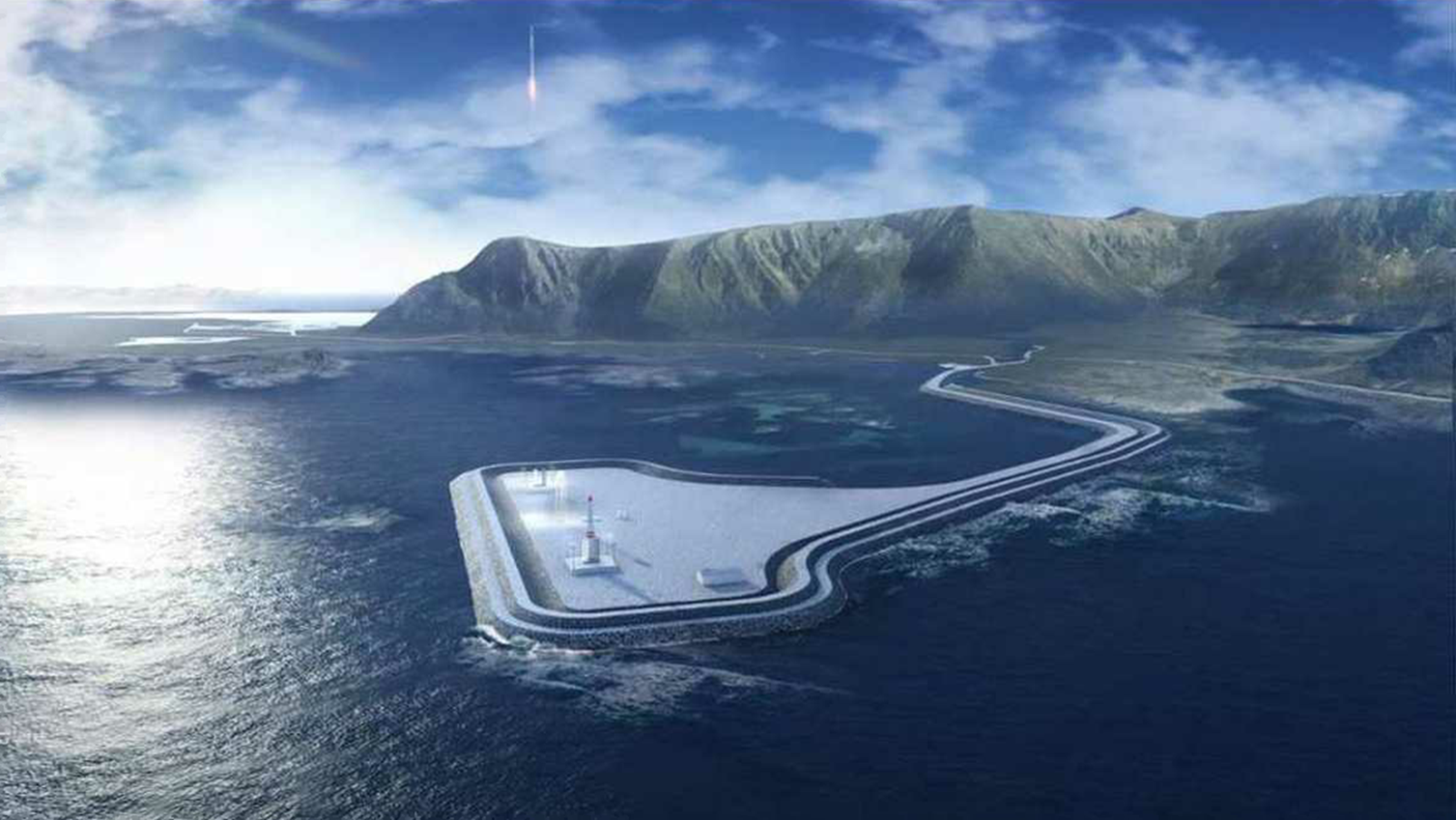 05.11.2024
Side 9
Etterretningsmetoder
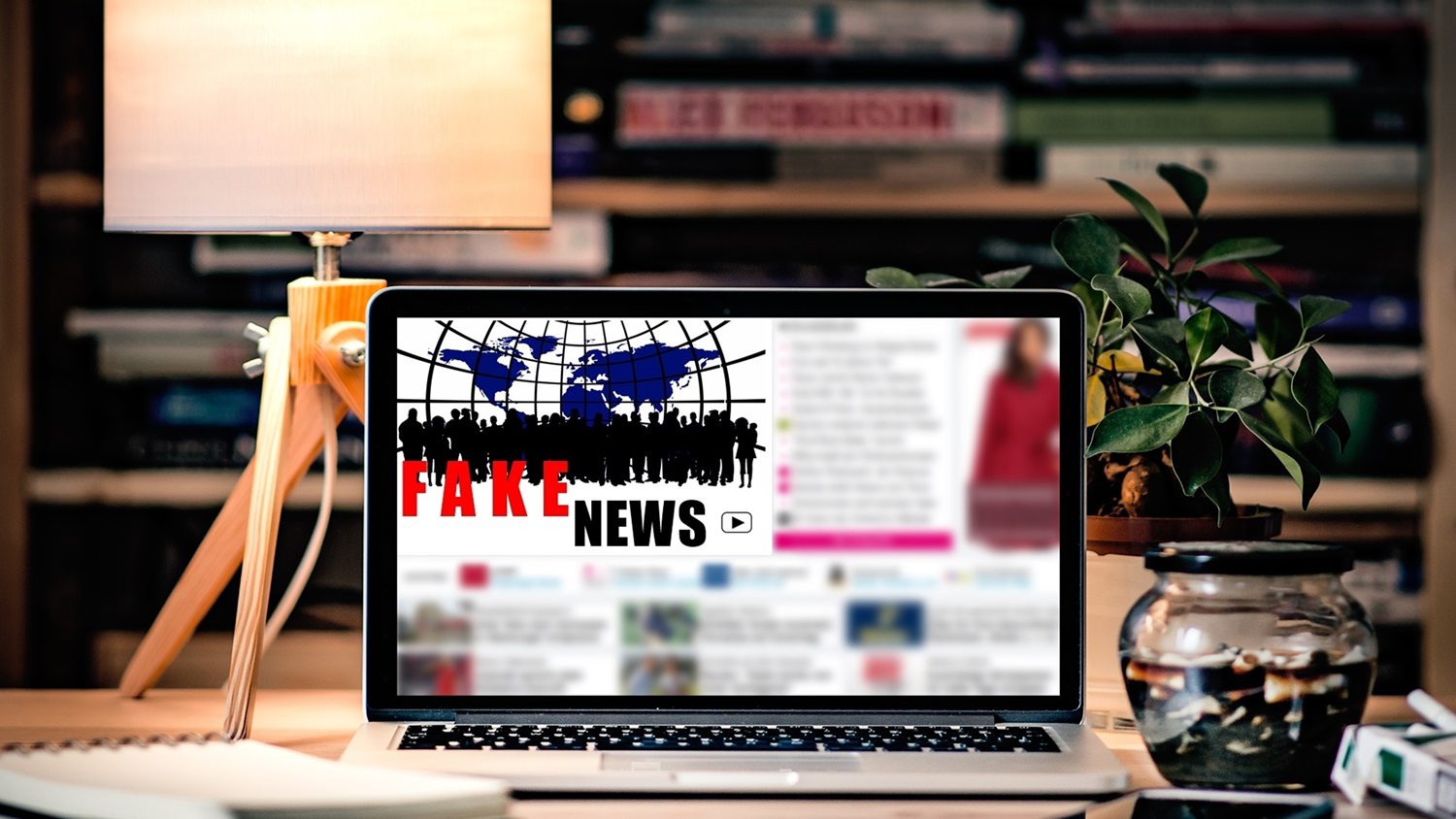 Nettverksoperasjoner
Rekruttering av kilder
Bruk av pressmiddel
Sabotasje
Påvirkningsoperasjoner
Desinformasjon
Innsidere
Mv.
05.11.2024
Side 10
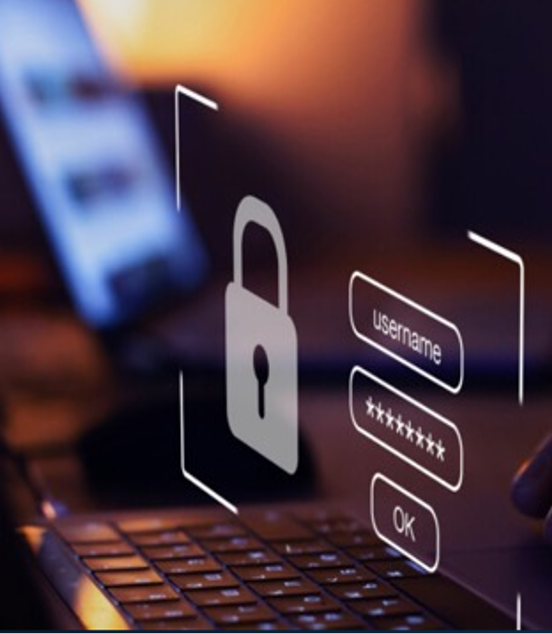 Hvordan kan vi sikre oss?
Vi må forstå de truslene vi står ovenfor, og hvordan de kan påvirke egen virksomhet! 
Verdivurdering i egen virksomhet
Etablere en robust sikkerhetskultur
Fysisk infrastruktur
Digital infrastruktur
Kurs og kompetanse
Samarbeid med politi og PST
05.11.2024
Side 11
Takk for oppmerksomheten!
05.11.2024
Side 12